1
KHỞI ĐỘNG
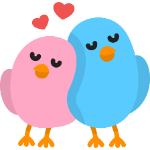 2
3
HÌNH THÀNH KIẾN THỨC
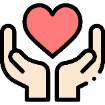 Văn bản: 
Ông Một
(Vũ Hùng)
4
LUYỆN TẬP
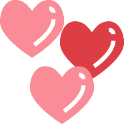 VẬN DỤNG
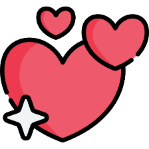 KHỞI ĐỘNG
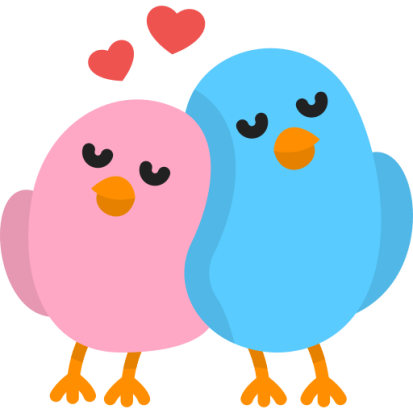 Nguyễn thị hồng nhiên, sdt 0919406794 Trường thcs Nguyễn thế Bảo, Phú Hòa, phú yên
Xem video câu chuyện chú chó Hachiko - 10 năm ở sân ga đợi chủ
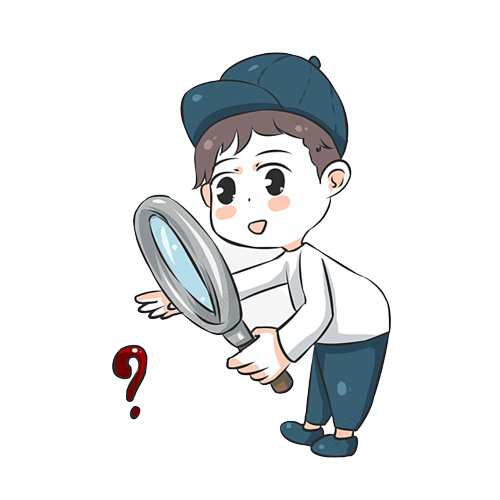 KHỞI ĐỘNG
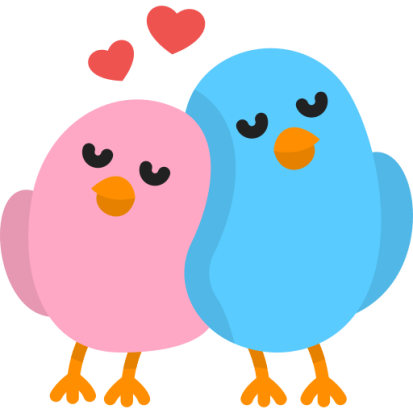 1. Câu chuyện kể về nội dung gì?
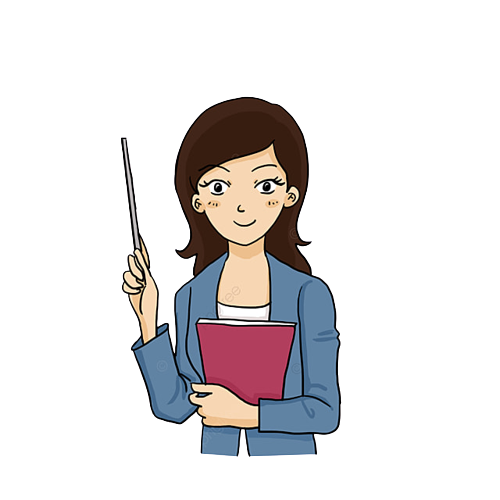 2. Em rút ra bài học gì cho bản thân từ câu chuyện trên?
HÌNH THÀNH KIẾN THỨC
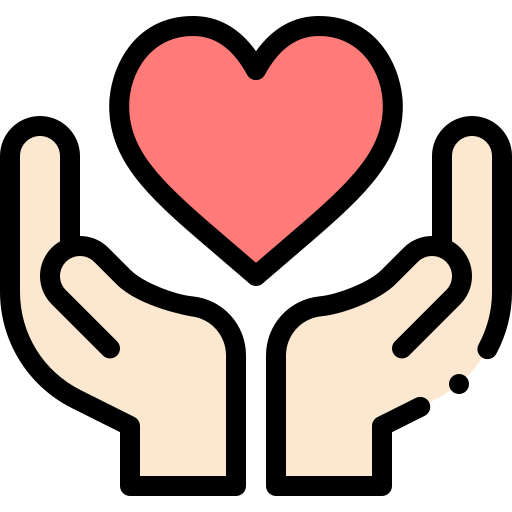 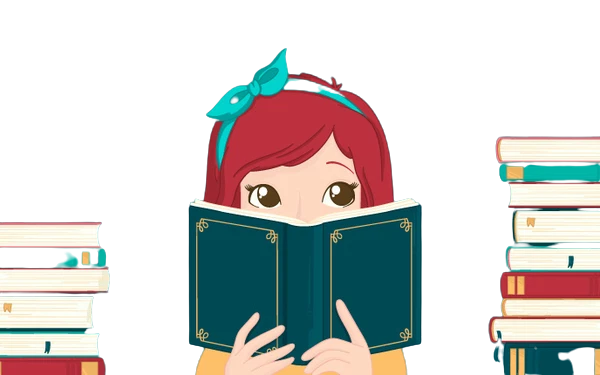 I. Trải nghiệm cùng văn bản
1. Tác giả Vũ Hùng
Thành phố Cần Thơ
Lê Vũ Hùng
1952 - 2003
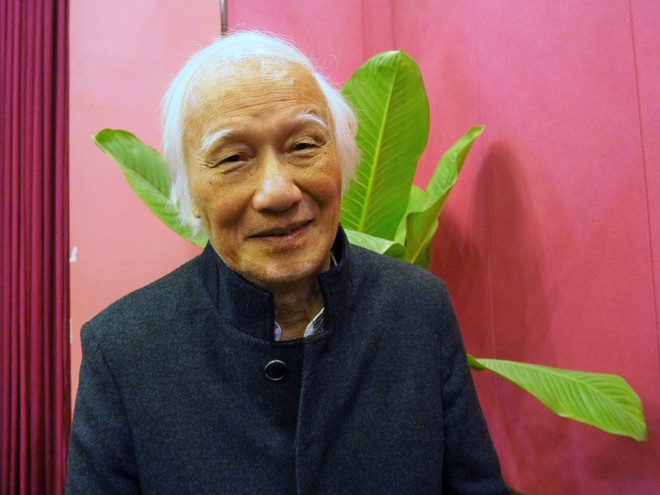 Trước năm 1975, là một thanh niên cần cù, hiếu học, ông đã vượt mọi khó khăn, học tập và trở thành một nhà giáo.
Sau năm 1975, ông giữ nhiều chức vụ quan trọng của Đảng và nhà nước.
Các tác phẩm chính:  Người quản tượng và con voi chiến sĩ,  Bầy voi đen, Con culi của tôi, Những kẻ lưu lạc, Vườn Chi,...
I. Trải nghiệm cùng văn bản
1. Tác giả Vũ Hùng
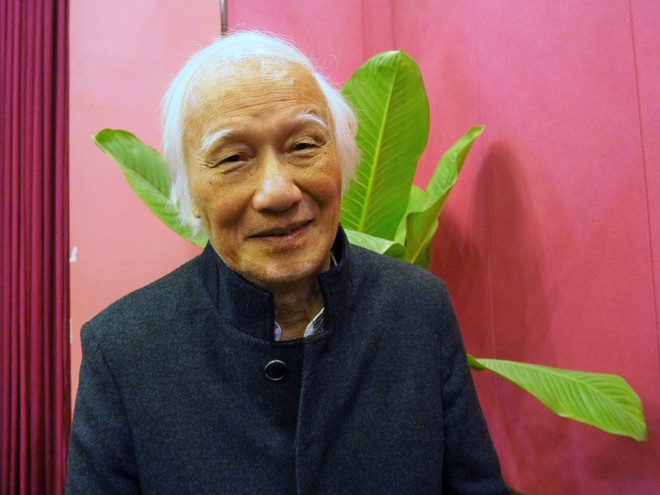 => Vũ Hùng có một tình yêu thiên nhiên vô hạn. Các tác phẩm của ông đa số đều viết về thiên nhiên và ẩn sau đó là những bài học cuộc đời.
MỘT SỐ TÁC PHẨM CỦA VŨ HÙNG
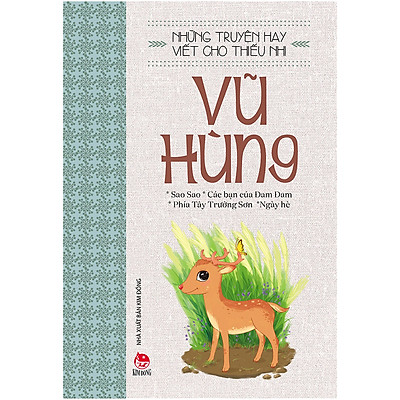 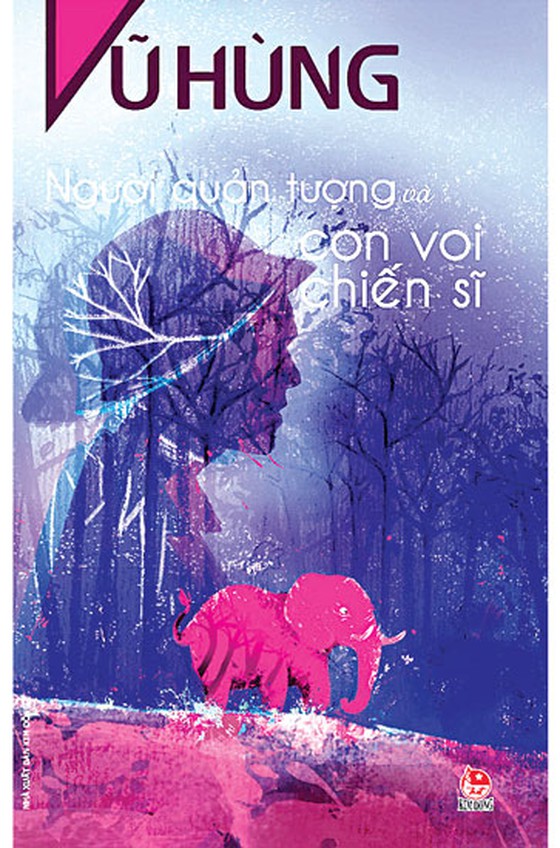 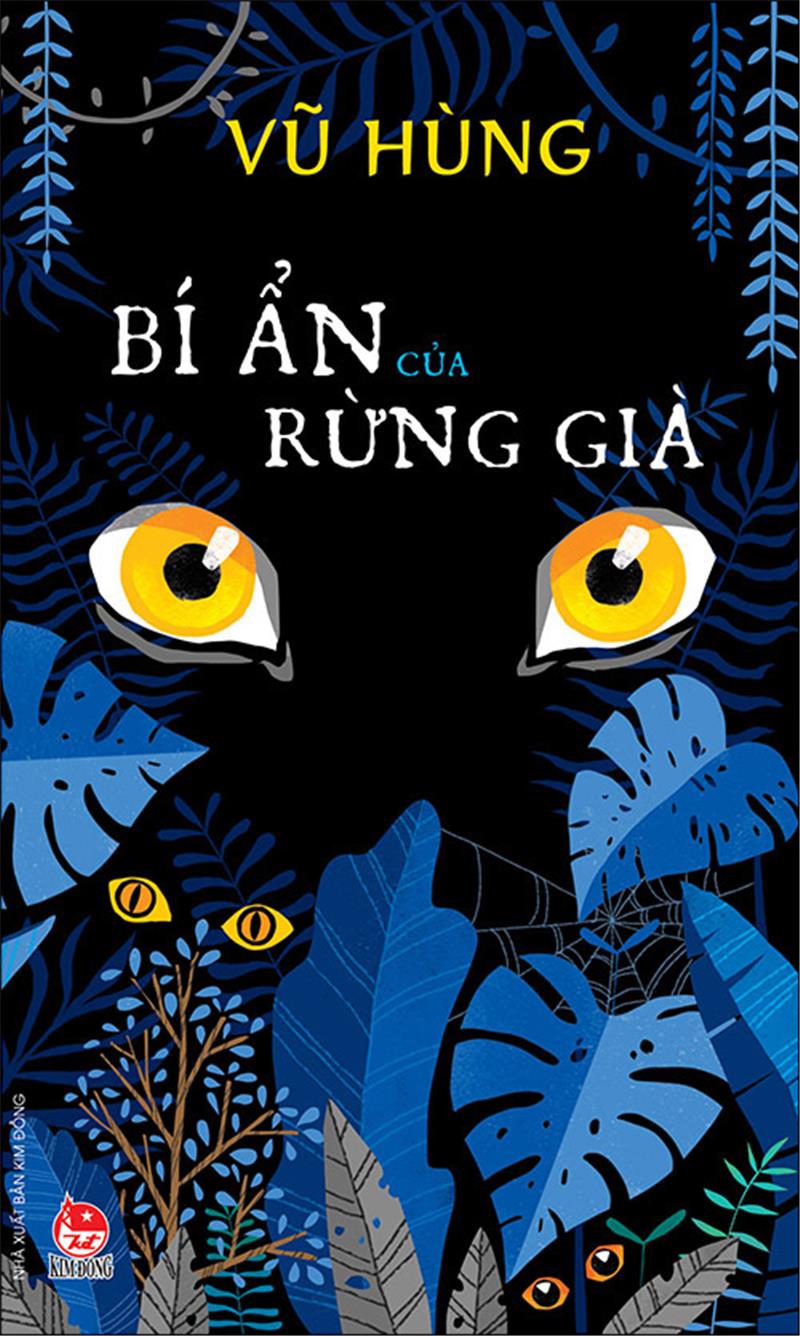 MỘT SỐ TÁC PHẨM CỦA NHÀ VĂN VŨ HÙNG
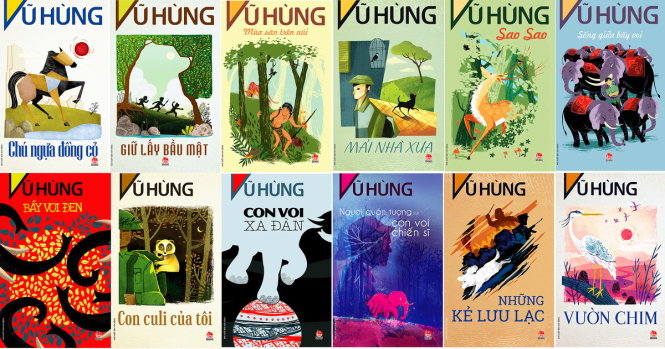 I. Trải nghiệm cùng văn bản
2. Tóm tắt tác phẩm
Tóm tắt tác phẩm: sgk
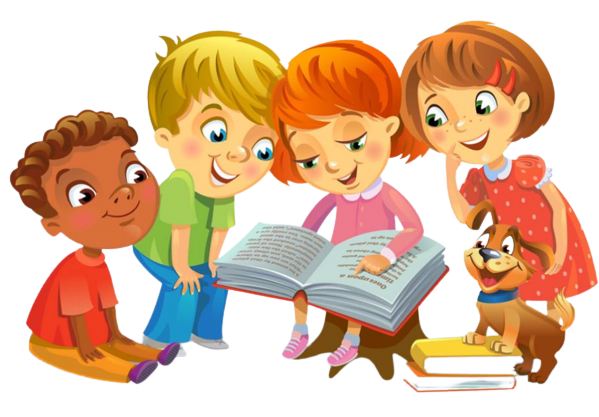 I. Trải nghiệm cùng văn bản
3. Văn bản “Ông Một”
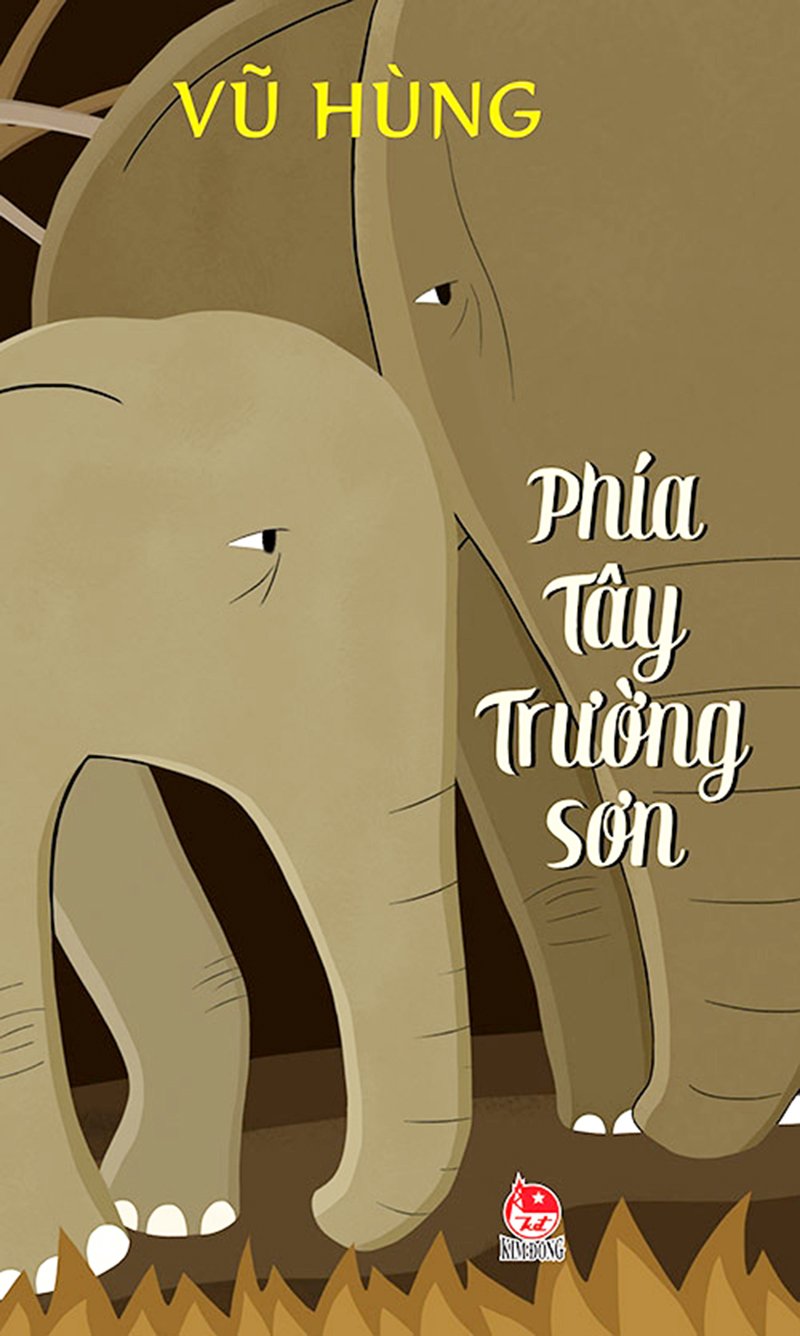 a. Xuất xứ và tóm tắt văn bản
Văn bản được trích trong “Phía Tây Trường Sơn”, in trong tập “Những truyện hay viết cho thiếu nhi” - Vũ Hùng (Nxb Kim Đồng - 2020).
Xuất xứ
Tóm tắt
I. Trải nghiệm cùng văn bản
3. Văn bản “Ông Một”
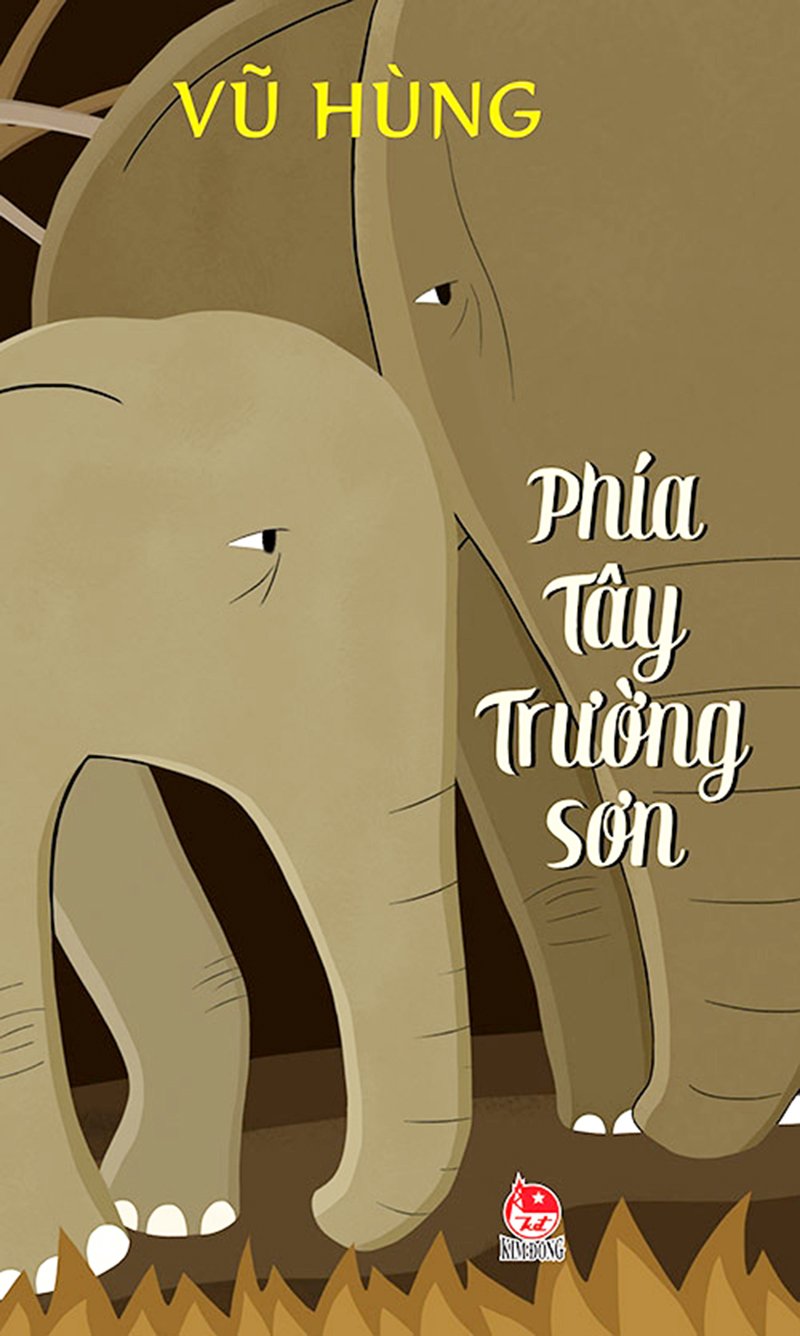 b. Nhan đề:
“Ông Một” là tên con voi mà đề đốc Lê Trực tặng cho người quản tượng.
I. Trải nghiệm cùng văn bản
3. Văn bản “Ông Một”
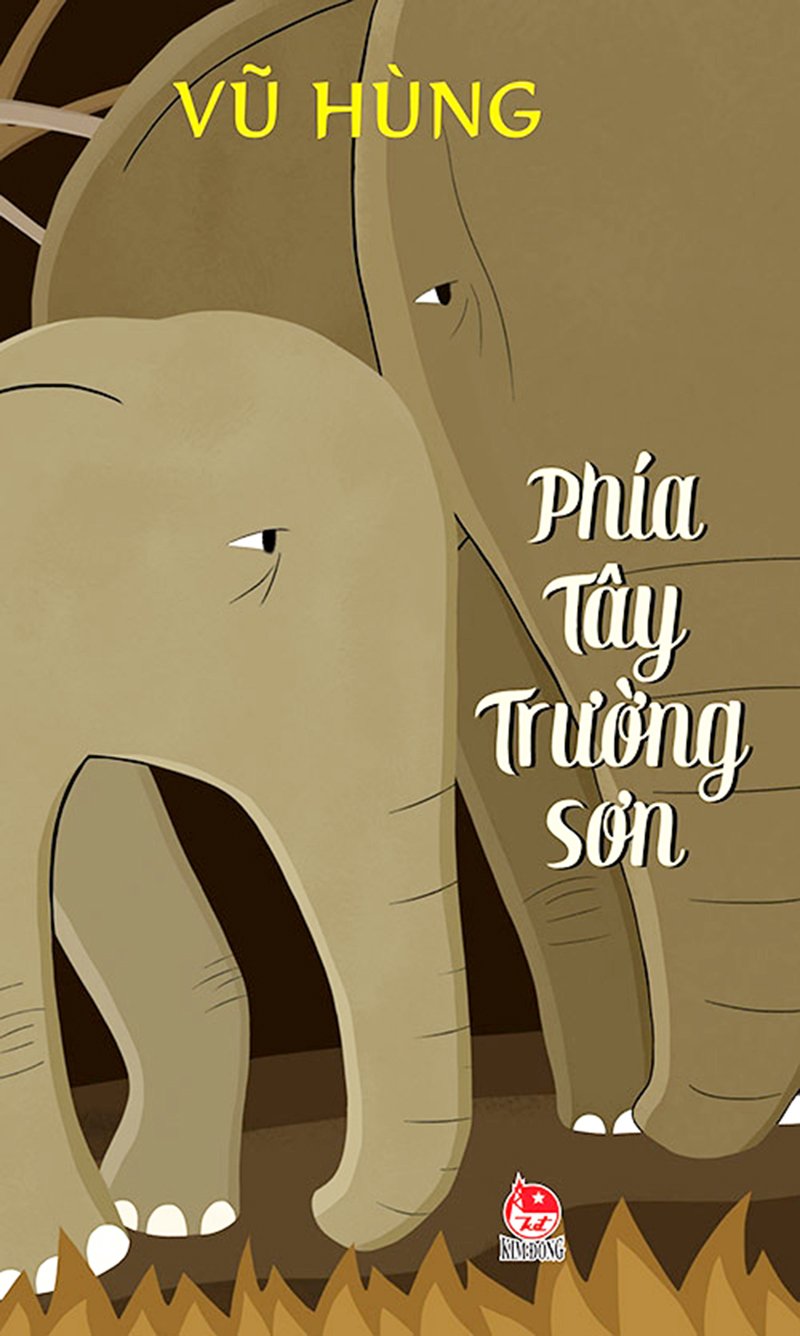 c. Bố cục
Phần 1: (từ đầu đến “thả cho nó đi”): Cuộc sống của con voi khi ở cùng người quản tượng
Phần 2 (còn lại): Con voi quay lại thăm người quản tượng và dân làng sau khi được thả  về rừng.
THẢO LUẬN NHÓM
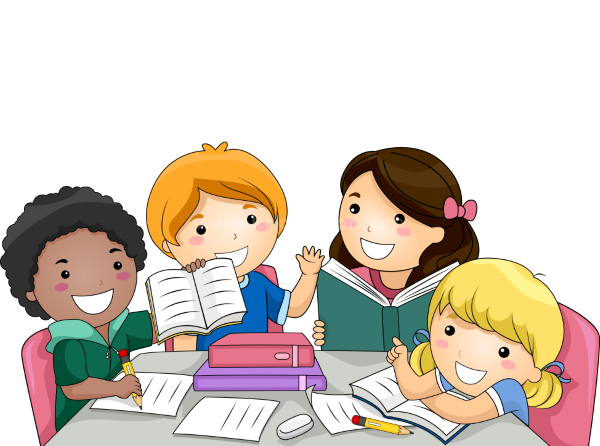 Nhóm 1,2: Hoàn thành Phiếu học tập số 01
Nhóm 3,4: Hoàn thành Phiếu học tập số 02
PHIẾU HỌC TẬP 01
Tình cảm của ông Một đối với đề đốc, rừng núi, người quản tượng
PHIẾU HỌC TẬP 02 
Tình cảm của người quản tượng, dân làng đối với ông Một
Nhiệm vụ: HS đọc văn bản, tìm các chi tiết, hình ảnh, nhận xét tình cảm của ông Một.
Nhiệm vụ: HS đọc văn bản, tìm các chi tiết, hình ảnh, nhận xét tình cảm của người quản tượng, dân làng đối với ông Một.
II. Đọc – hiểu văn bản
1. Tình cảm của con voi đối với đề đốc Lê Trực, với rừng, với người quản tượng
Tình cảm của “Ông Một” đối với đề đốc Lê Trực
=> Tình cảm như với một “cố nhân”.
Tình cảm của “Ông Một” với rừng núi
Dù được yêu thương, che chở nhưng bản năng hoang dã, tự nhiên luôn trỗi dậy, con voi khao khát được trở về rừng.
Tình cảm của “Ông Một” đối với người quản tượng
II. Đọc – hiểu văn bản
1. Tình cảm của con voi đối với đề đốc Lê Trực, với rừng, với người quản tượng
Dù không cất tiếng nói của con người nhưng bằng loạt hành động, âm thanh có tình cảm thắm thiết, sâu nặng với đề đốc Lê Trực, núi rừng và người quản tượng – những con người gắn bó, yêu thương, che chở nó. Qua đó, ta có thể thấy sự thấu hiểu của Vũ Hùng với các loài vật nói chung và loài voi nói riêng: chúng có tâm hồn, tính cách riêng, đặc biệt loài voi là loài to lớn nhưng rất thông minh và tình cảm.
II. Đọc – hiểu văn bản
2. Tình cảm của người quản tượng và dân làng dành cho “Ông Một”
Ông hiểu con voi, gắn bó và không xa rời nó được nhưng vẫn quyết định thả nó về rừng => hiểu và thoã mãn sự khao khát của Ông Một chứ không đơn thuần thoả mãn mong muốn của bản thân.
Người quản tượng gắn bó với con voi hơn cả mối quan hệ của chủ với loài vật. Dường như ông lắng nghe, thấu hiểu, yêu thương, chiều chuộng con voi như đứa con yêu dấu của mình.
II. Đọc – hiểu văn bản
2. Tình cảm của người quản tượng và dân làng dành cho “Ông Một”
Dân làng cũng có tình cảm đặc biệt với con voi: Khi “Ông Một” quay trở về thăm làng, người làng nô nức cùng người quản tượng đi đón tận đầu làng, lũ trẻ xúm xít dưới chân coi voi, các bô lão đem đến cho nó đủ thứ quà.
III. Tổng kết
1. Nghệ thuật
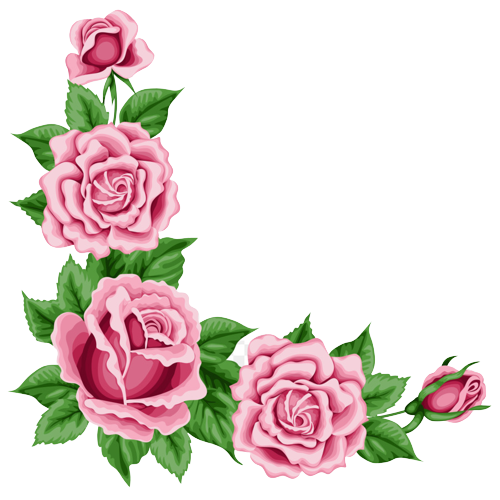 Ngôn từ trong sáng, bình dị, gần gũi với cuộc sống đời thường.
Lối viết hấp dẫn, thú vị.
=> nhà văn chuyên viết truyện cho thiếu nhi.
IV. Tổng kết
2. Nội dung
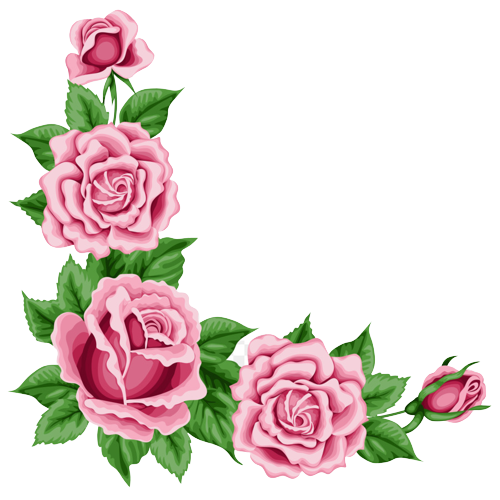 Đoạn trích trên giúp người đọc hiểu về mối quan hệ gắn bó, khăng khít như tình cảm ruột thịt giữa con người với thế giới tự nhiên.
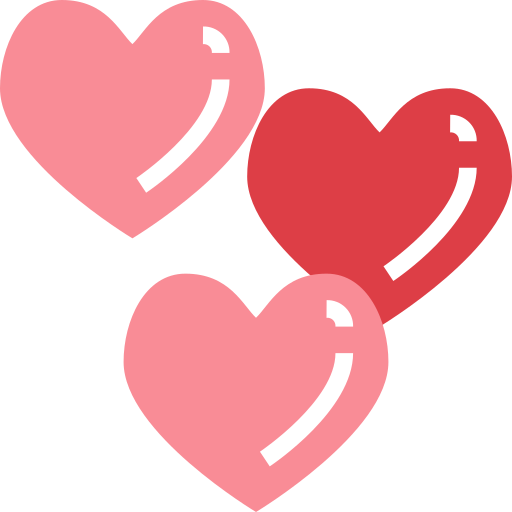 LUYỆN TẬP
Nhiệm vụ 1: Làm việc cá nhân
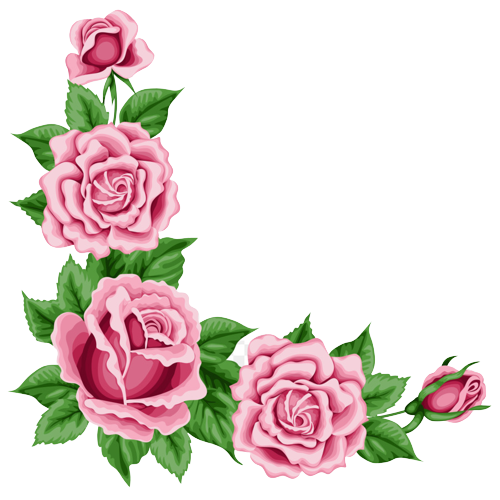 BT1: Người quản tượng chăm sóc, che chở cho con voi bằng tất cả tình yêu thương nhưng con voi vẫn tha thiết muốn quay trở về rừng? Hành động này của con voi có bị coi là bội bạc không? Vì sao?
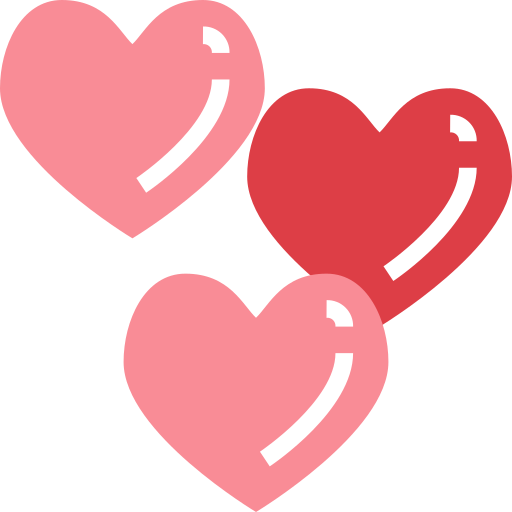 LUYỆN TẬP
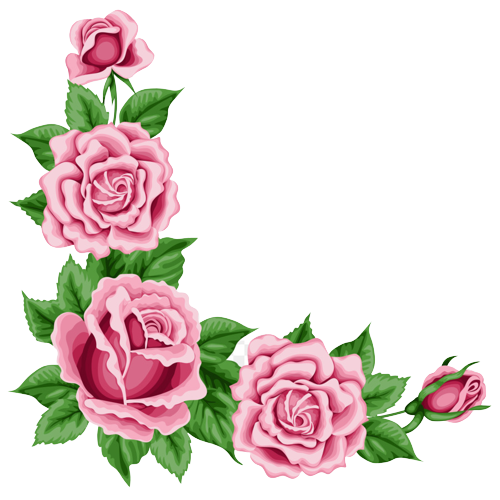 BT2: Kỹ thuật “Viết tích cực”: Qua câu chuyện, theo em con voi muốn thì thầm điều gì với con người? Viết đoạn văn khoảng 5 – 7 câu viết lại những lời thì thầm ấy.
Rubrics đánh giá đoạn văn
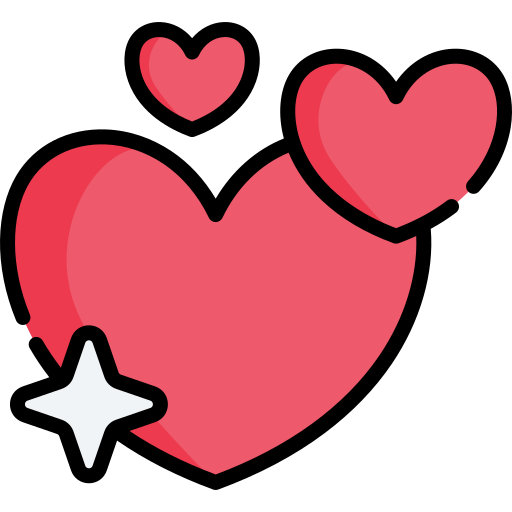 VẬN DỤNG
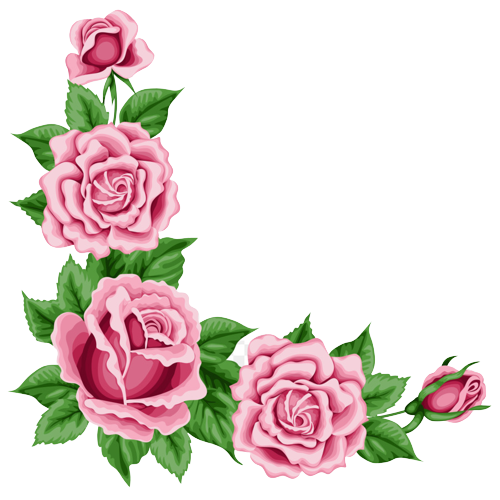 1) Thảo luận theo bàn: 
 Chia sẻ về bài học em rút ra qua đoạn trích trên.
2) Cá nhân: Em hãy viết đoạn văn  ngắn (khoảng 3-4 dòng) giới thiệu về loài vật mà em yêu quý nhất.
PHIẾU CHỈNH SỬA BÀI VIẾT
Nhiệm vụ: Hãy đọc bài viết của mình và hoàn chỉnh bài viết bằng cách trả lời các câu hỏi sau:
1. Bài viết  đảm bảo hình thức đoạn văn chưa?
2. Nội dung đã đảm bảo các ý chưa? Nếu chưa cần bổ sung những ý nào?
3. Bài viết có sai chính tả không? Nếu có em sửa chữa như thế nào?
4. Bài viết đã thể hiện tình cảm của em đối với loài vật đó chưa? Nếu chưa, hãy bổ sung.
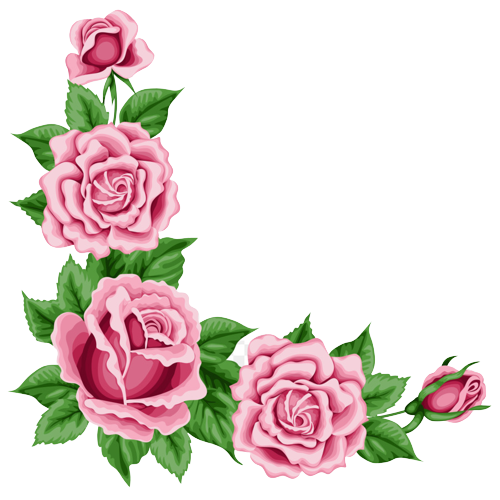 HƯỚNG DẪN TỰ HỌC
- Vẽ sơ đồ tư duy về các đơn vị kiến thức của bài học